EyeFi: Fast Human Identification Through Vision and WiFi-based Trajectory Matching
Shiwei Fang*, Tamzeed Islam*, Sirajum Munir^, and Shahriar Nirjon*
* University of North Carolina at Chapel Hill
^ Bosch Research and Technology Center, Pittsburgh
Problem
How to enable reliable long-term person identification despite of appearance changes?
Same Person
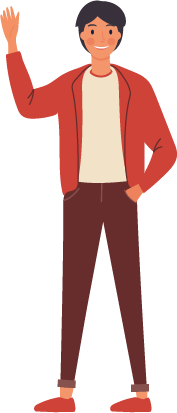 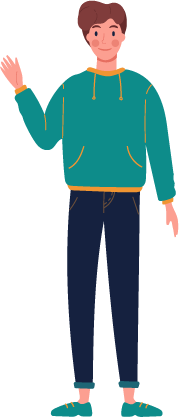 May Appearance
August Appearance
Can we identify him as the same person?
2
Motivation
Re-identification enables understanding of fine-grained shoppers’ behaviors in retail stores.
Customer retention rate/visit frequency/time spent.
Optimal layout to maximize profit based on behaviors.
Targeted messages to engage with customers.
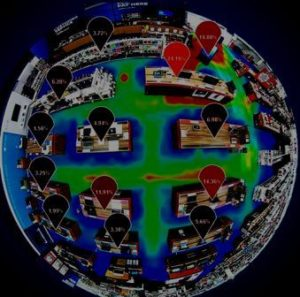 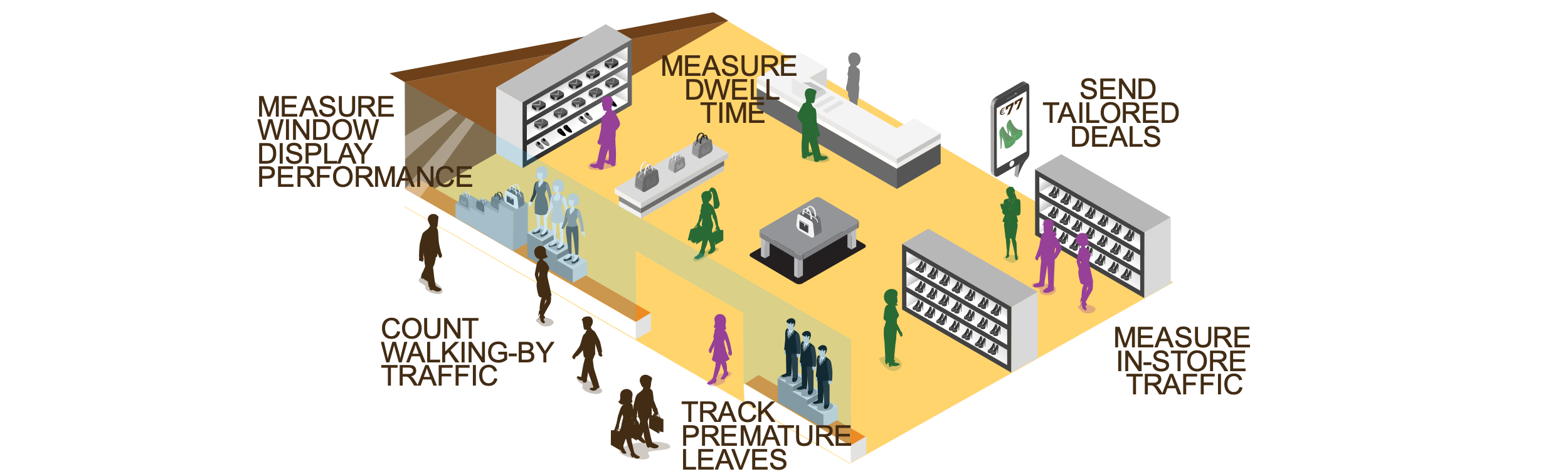 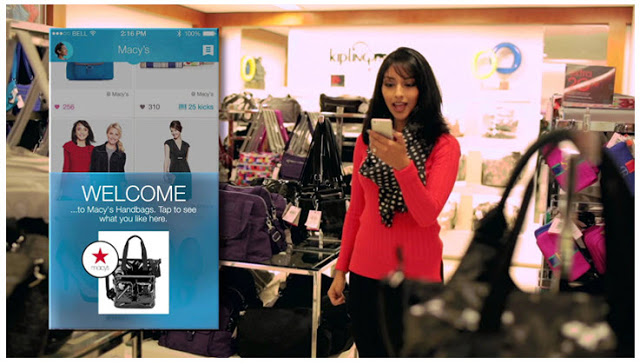 3
Motivation cont.
Improving public safety during an active shooter scenario with targeted messages and information.
Identification enables customized message for individual’s evacuation route to avoid direct confrontation.
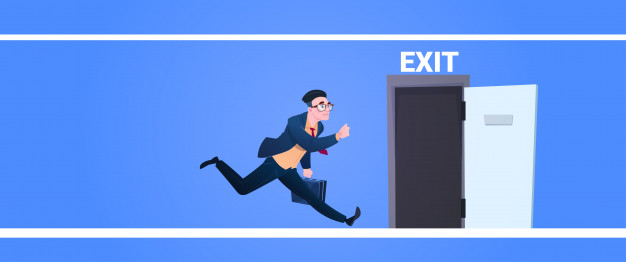 4
State of the Art
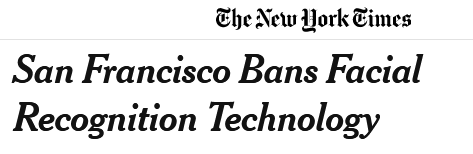 Camera based1:
Facial recognition is privacy invasive.
Banned in cities.
Bias and accuracy concerns. 
Re-identification un-reliable across time with different appearance.
Ultrasonic based2:
Does not scale across thousands of people.
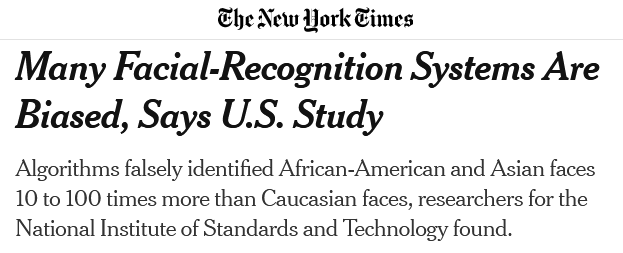 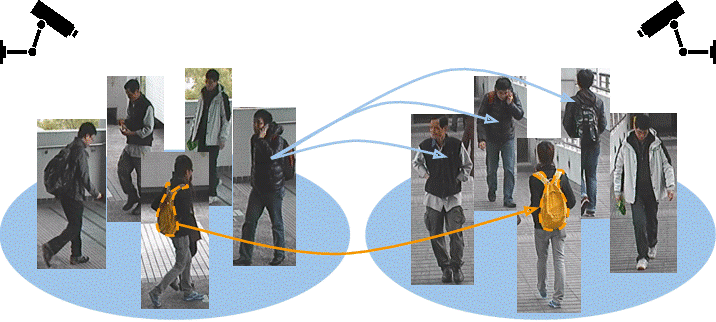 Liao, Shengcai, et al. "Person re-identification by local maximal occurrence representation and metric learning." Proceedings of the IEEE conference on computer vision and pattern recognition. 2015.
Khalil, Nacer, et al. "Sonicdoor: scaling person identification with ultrasonic sensors by novel modeling of shape, behavior and walking patterns." Proceedings of the 4th ACM International Conference on Systems for Energy-Efficient Built Environments. 2017.
5
State of the Art cont.
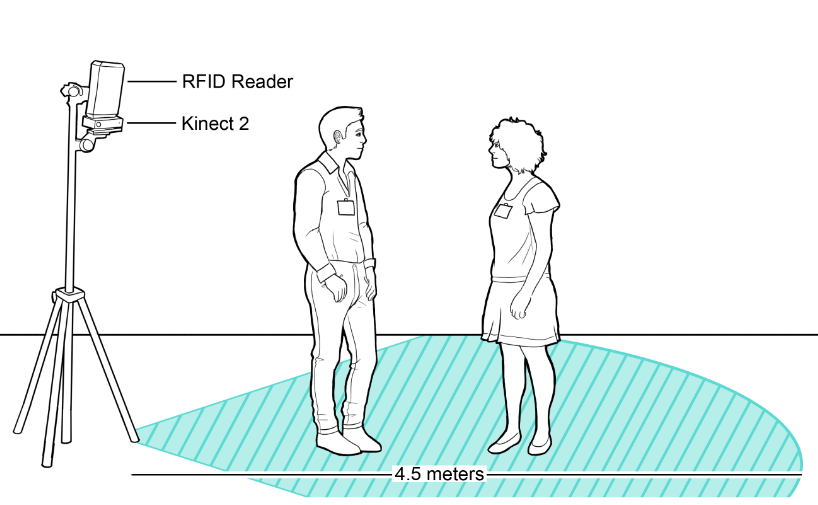 Fusion of Camera and RFID1:
Requires additional hardware.
WiFi only2:
WiFi packets sniffing, Coarse-grained localization. 
Fined-grained localization requires installation of multiple devices and maintenance.
Li, Hanchuan, et al. "Id-match: A hybrid computer vision and rfid system for recognizing individuals in groups." Proceedings of the 2016 CHI Conference on Human Factors in Computing Systems. 2016. 
Vasisht, Deepak, Swarun Kumar, and Dina Katabi. "Decimeter-level localization with a single WiFi access point." 13th {USENIX} Symposium on Networked Systems Design and Implementation ({NSDI} 16). 2016.
6
EyeFi Overview
Novel system that fuses WiFi and camera for person identification: EyeFi.
Enables reliable long-term re-identification.
Requires no facial recognition.
Can be standalone devices.
Cross modal trajectory matching across WiFi and camera.
Leverages MAC addresses of WiFi interfaces of smartphones.
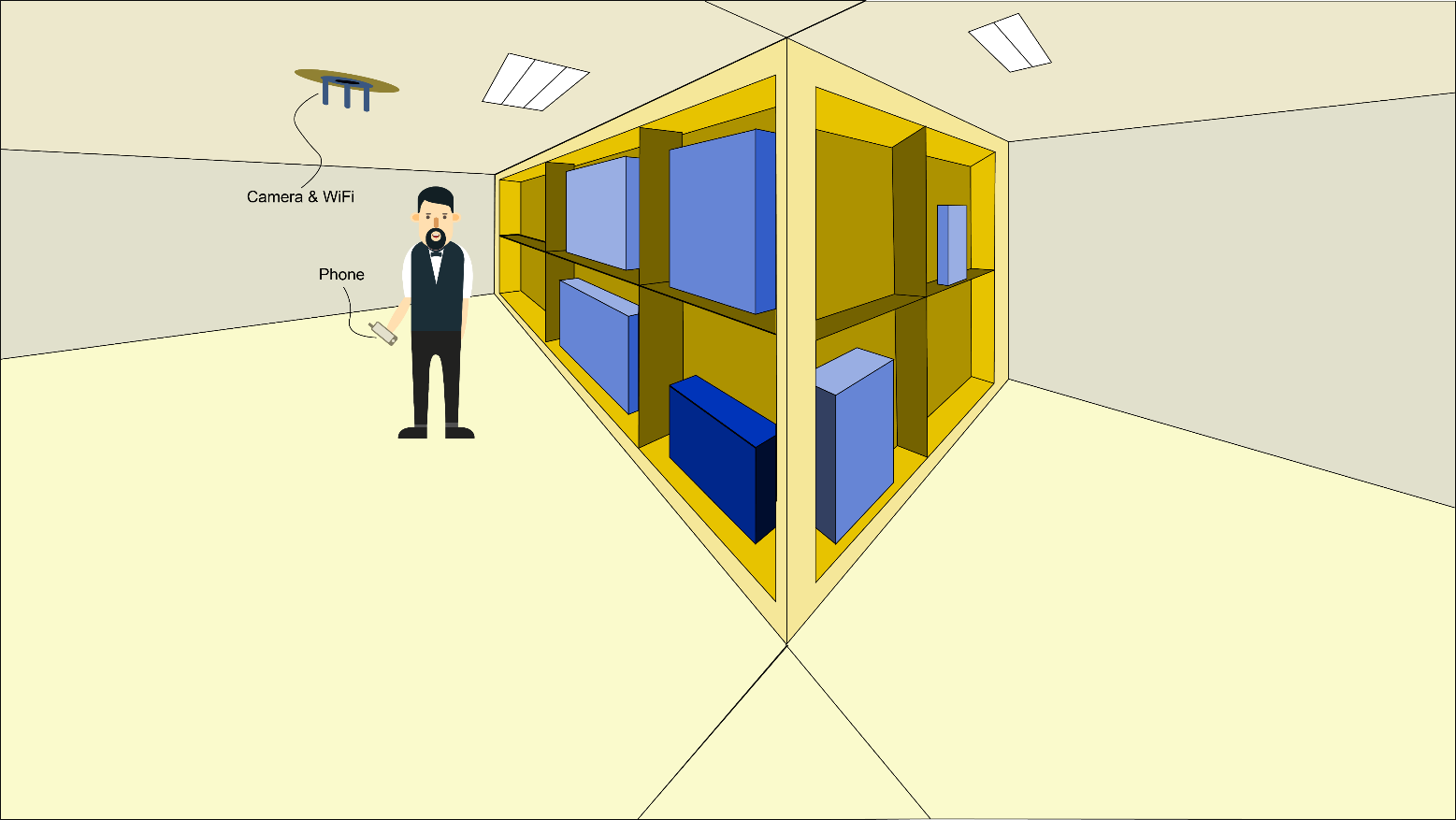 7
Outline
Introduction
Proposed Solution
Experimental Setup
Results
8
2
Proposed Solution
9
EyeFi – Architecture
1
Camera Pipeline
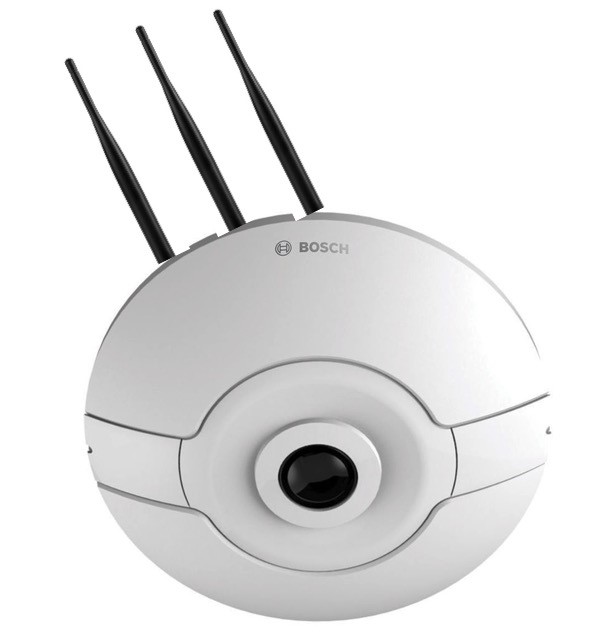 AoA Estimation
Trajectory Matching
Person Detection, Localization
Person Identification
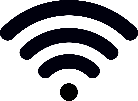 WiFi Pipeline
CSI AoA Estimation
Smoothing
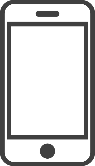 4
2
3
10
1. Camera AoA
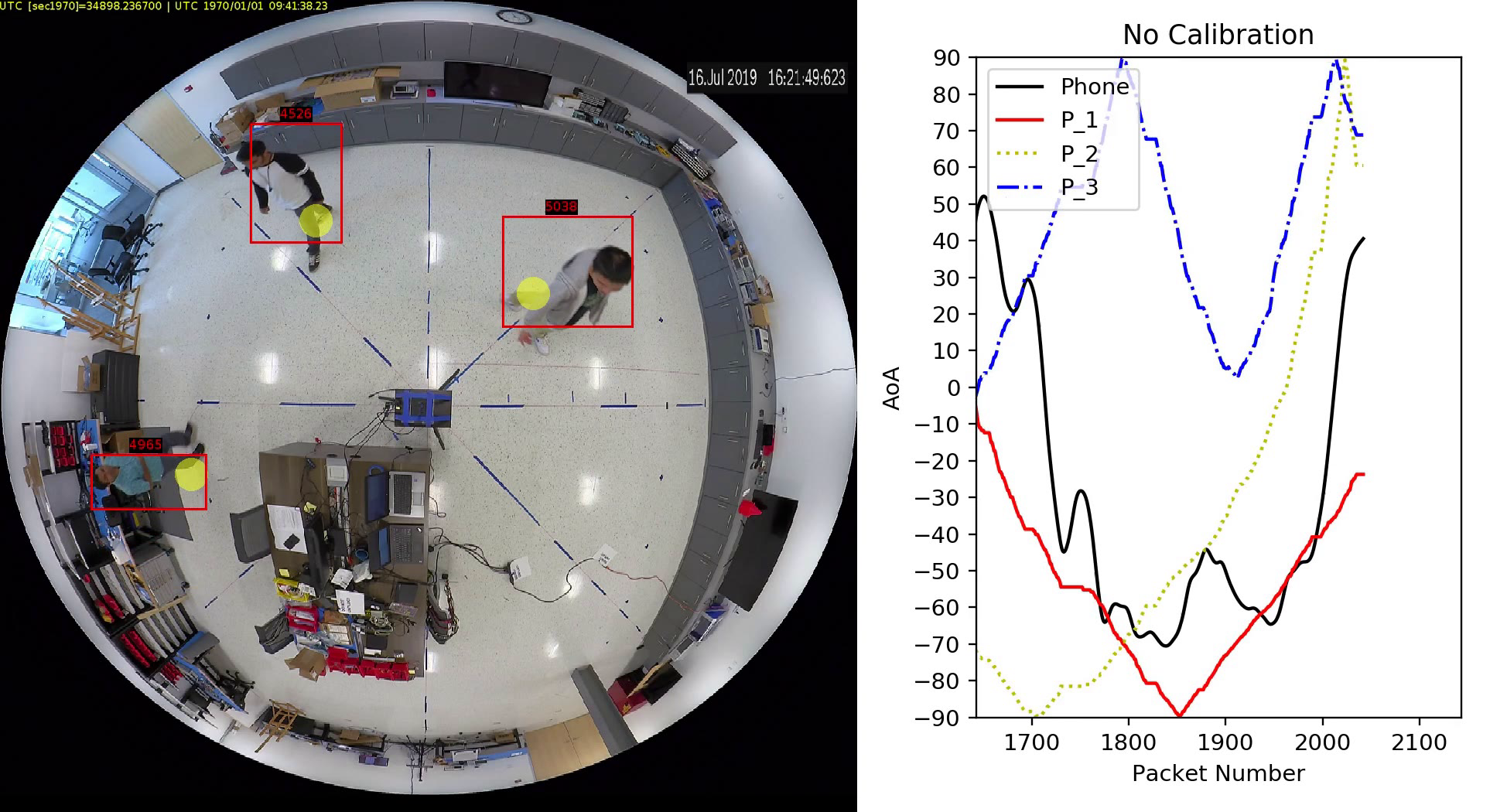 Bosch Flexidome IP Panoramic 7000 provides human detection and location in (x,y) coordinates.
The coordinates are where the person’s foot are (yellow dot in the image).
The (x,y) coordinates can be converted into AoA of high accuracy.
We use AoA provided by camera as ground truth.
11
2. WiFi AoA Estimation
CSI contains how signals propagates which can be used to estimate the AoA based on difference of WiFi signals across 3 antennas.
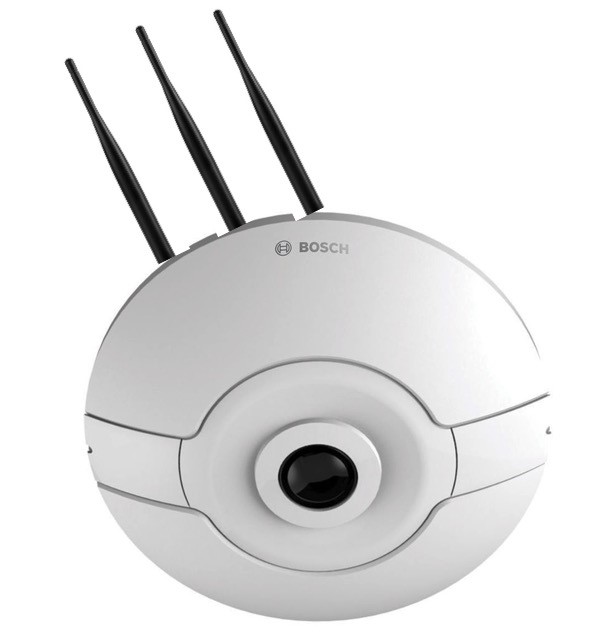 Neural network for fast estimation.
Use Channel State Information (CSI) as input.
Teacher-student model.
SpotFi1 as soft labels.
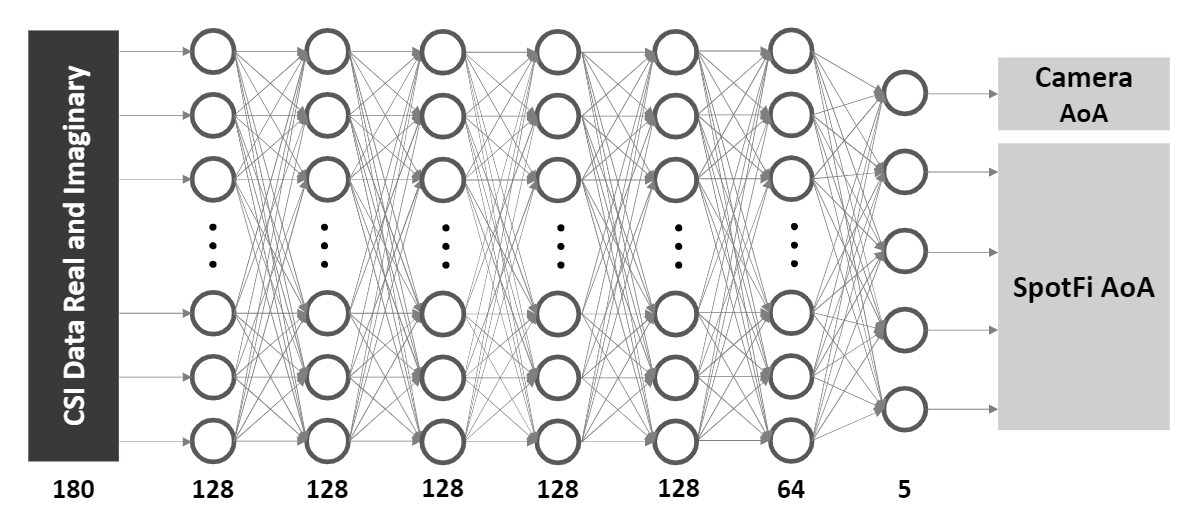 Ground truth AoA
The network is forced to learn multi-paths.
Generalizes to unseen environment.
12
Kotaru, Manikanta, et al. "Spotfi: Decimeter level localization using wifi." Proceedings of the 2015 ACM Conference on Special Interest Group on Data Communication. 2015.
Estimated AoAs are Noisy
Causes for noise in AoA estimation:
Data collection noise
Estimation noise
Camera AoA Ground Truth
WiFi AoA Estimation
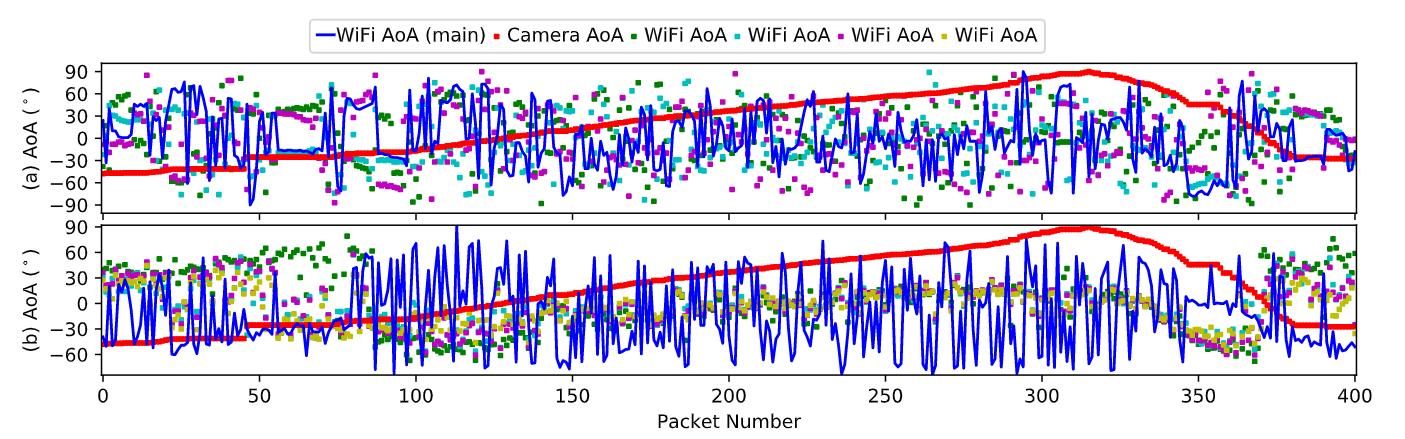 Estimation 
From SpotFi
Estimation 
From NN
13
3. AoA Smoothing
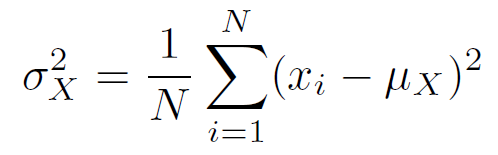 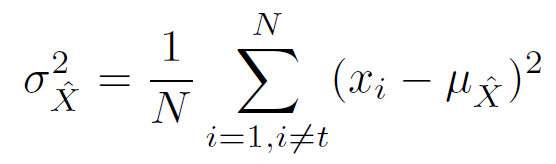 14
3. AoA Smoothing cont.
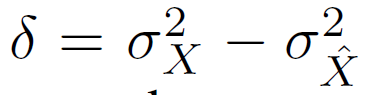 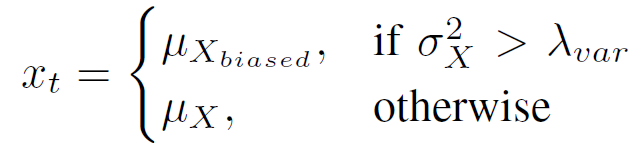 15
3. AoA Smoothing cont.
After our variance-based smoothing, we apply LOWESS to get better results.
We show the differences between different smoothing algorithms:
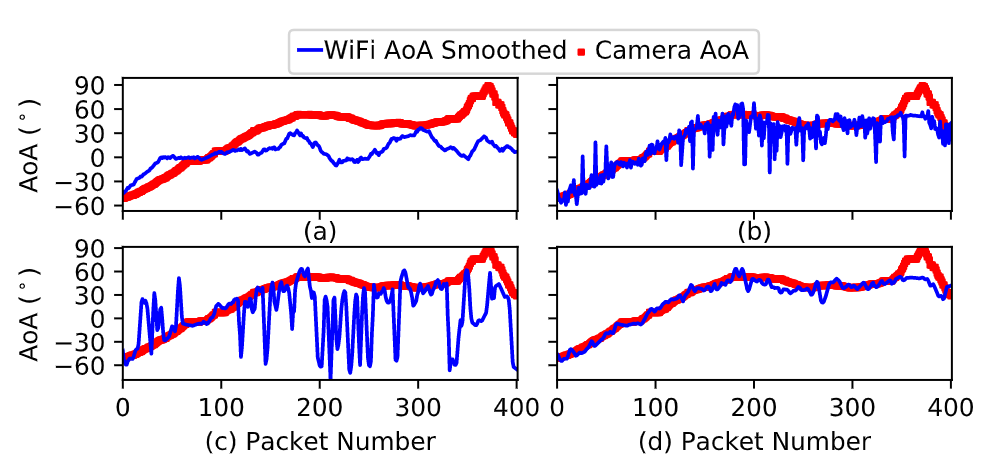 Moving Average
Variance-based
Variance-based + LOWESS
(Our approach)
LOWESS
16
LOWESS: Locally Weighted Scatterplot Smoothing
4. Trajectory Matching
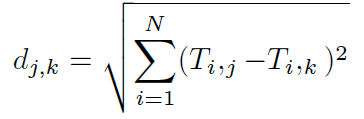 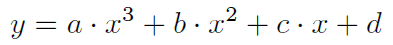 17
4. Trajectory Matching
We also use weighted distance for polynomial fitting:
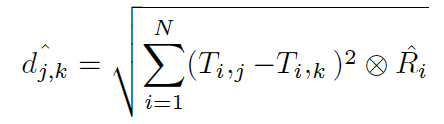 Absolute rate of change every data point Ri
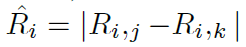 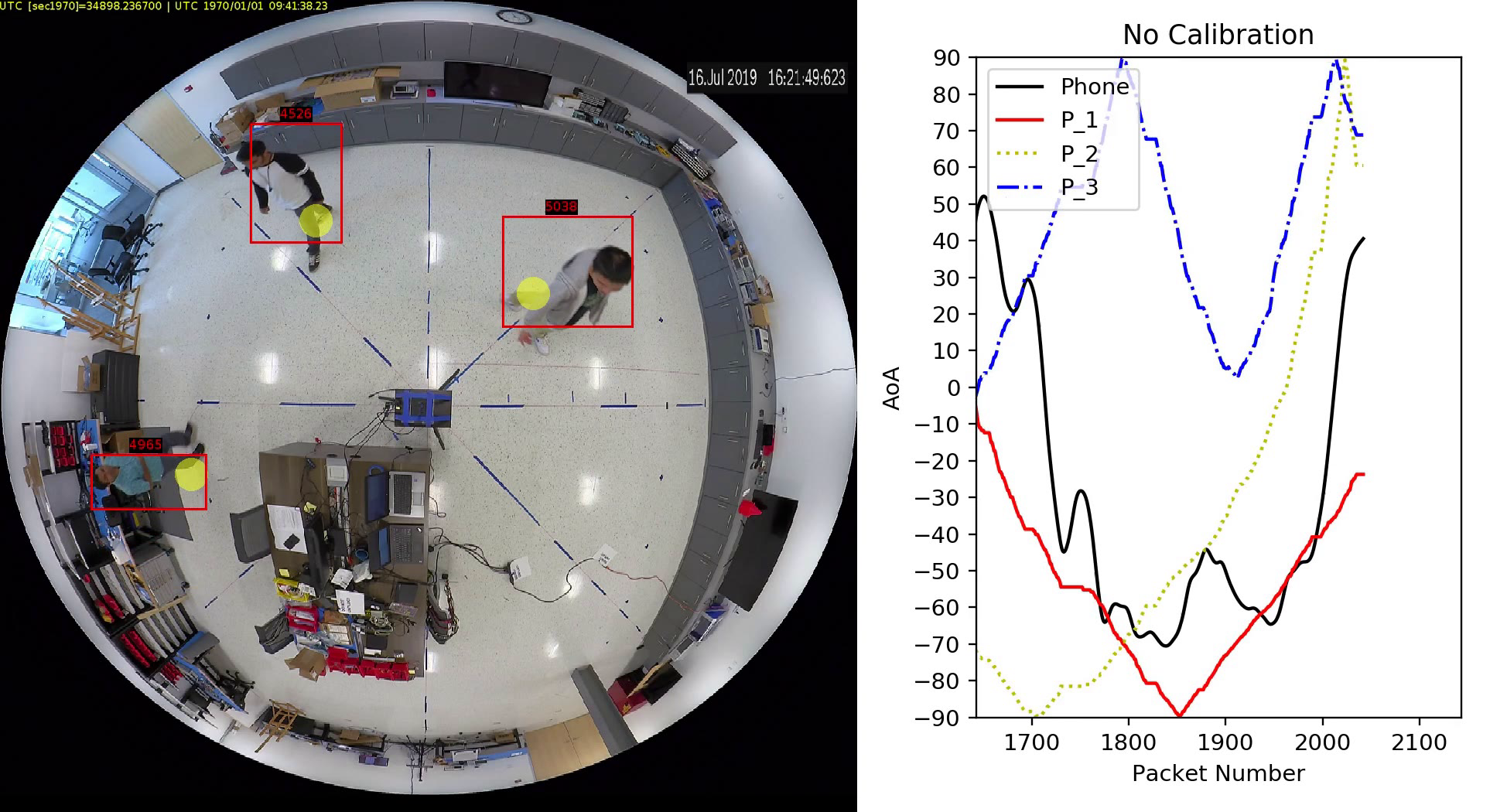 18
3
Experimental Setup
19
Hardware
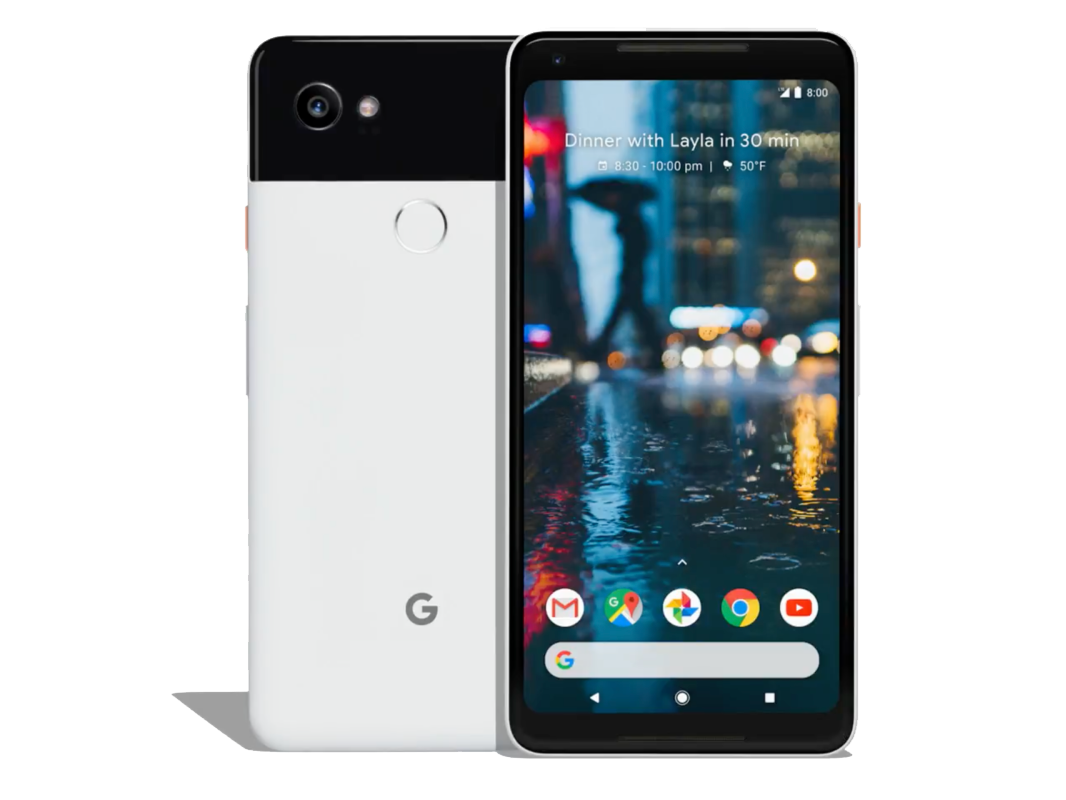 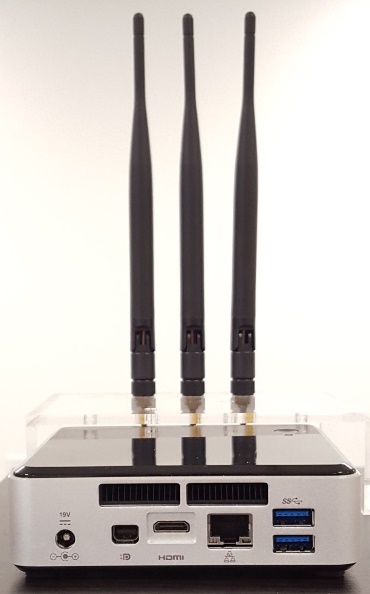 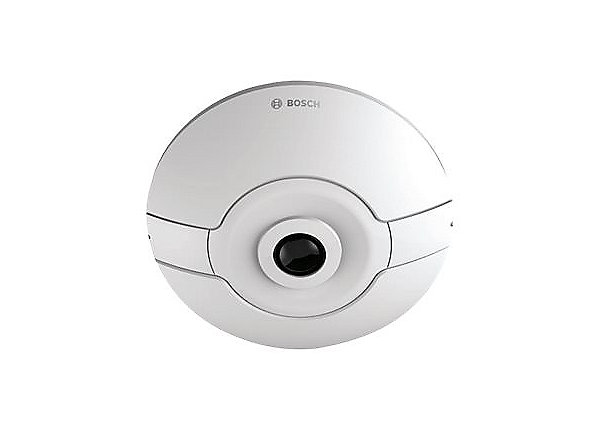 Bosch Flexidome IP Panoramic 7000
Intel NUC with Intel 5300 WiFi card
Google Pixel 2 XL
20
Data Collection Environment
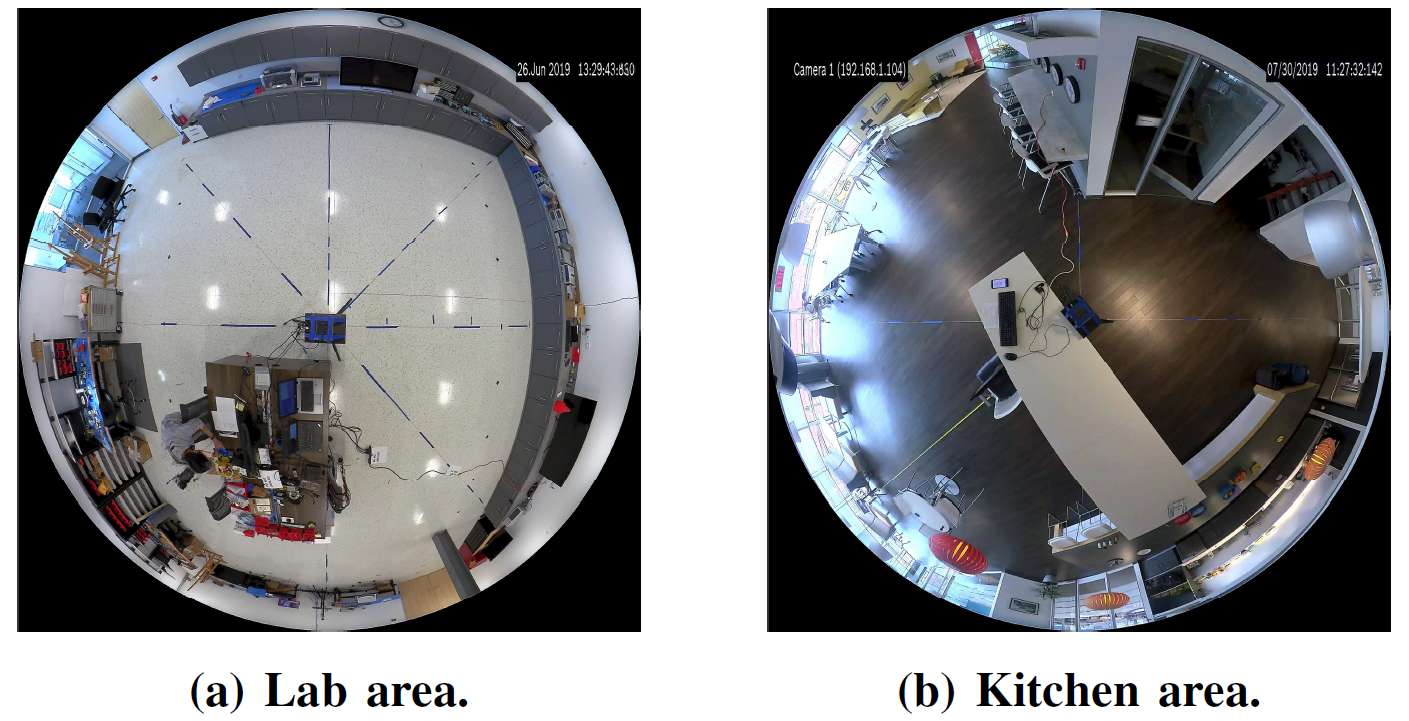 Different number of people (1,2,3,5,10) in the scene. 
Only one person holding the phone.
Pixel 2 XL smartphone as AP, Intel 5300 WiFi chip as client.
~ 20-25 WiFi packets per seconds.
Two different areas for different RF characteristics.
Dataset available!
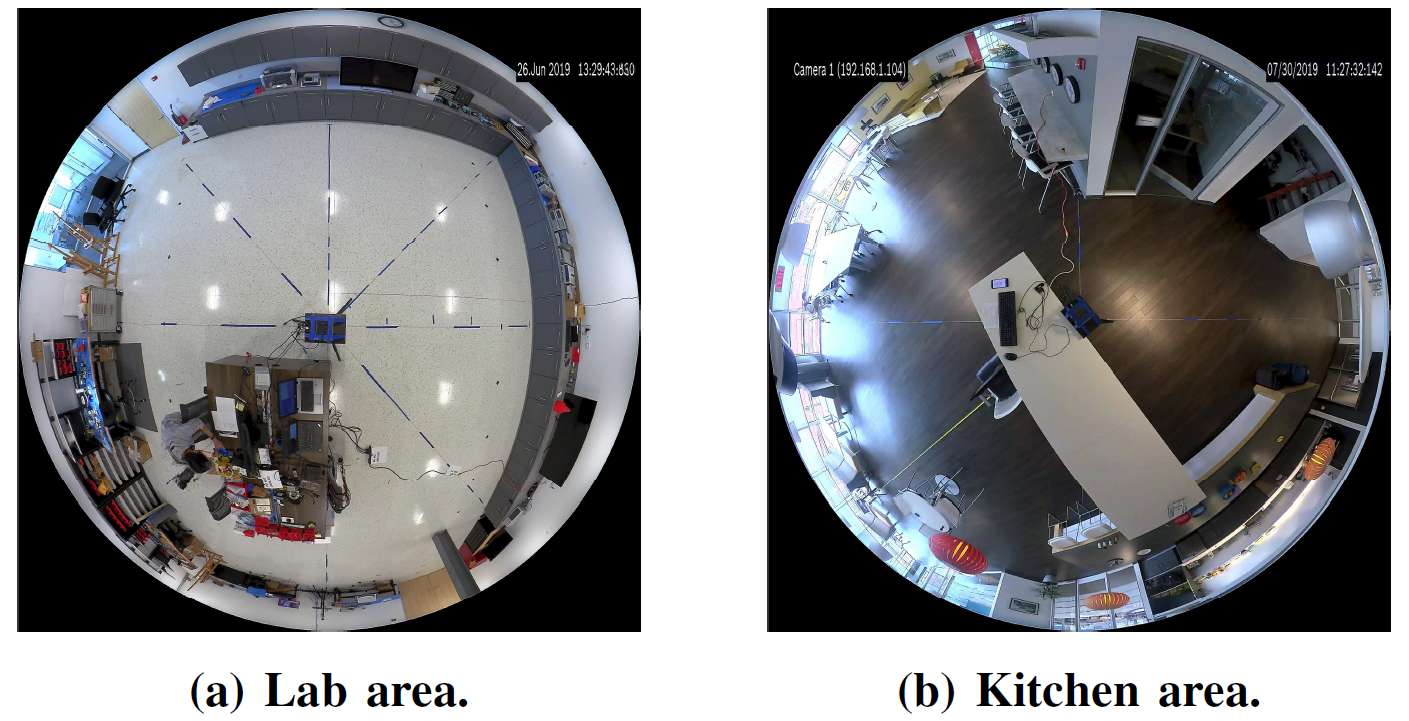 https://zenodo.org/record/3882104
21
4
Results
22
Evaluation Criteria
Evaluate performance of neural network AoA estimation.
Evaluate performance of smoothing techniques.
Evaluate identification accuracy with different number of people.
23
Results – Neural Network AoA Estimation Accuracy
Evaluate the accuracy of AoA estimation. 
EyeFi (SpotFi + camera neural network) achieves minimal Mean and Median AoA errors.
Neural network also provides over 3800x speed up over SpotFi.
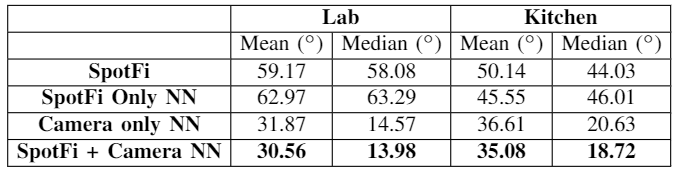 24
Results – Neural Network AoA Estimation Generalizability
Training with only data from Lab area.
Test with data from both Lab and Kitchen area.
EyeFi (SpotFi + camera neural network) generalizes to unseen environment.
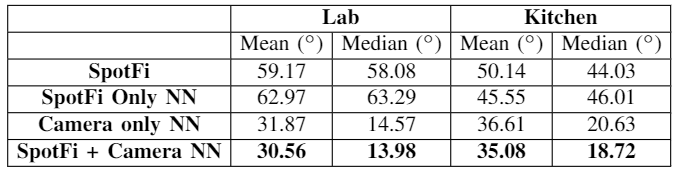 25
Results – Smoothing
Our variance based smoothing with LOWESS achieves the best performance in terms of Mean and Median AoA errors.
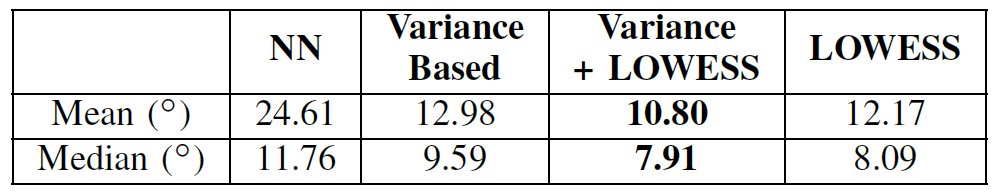 26
Results – Identification Accuracy
We evaluate the identification accuracy with different crowd size (2,3,5,10) and number of transmitted WiFi packets (window size).
EyeFi (NN + Smooth + Camera) achieves 75% accuracy and performs better than SpotFi (SpotFi + Camera).
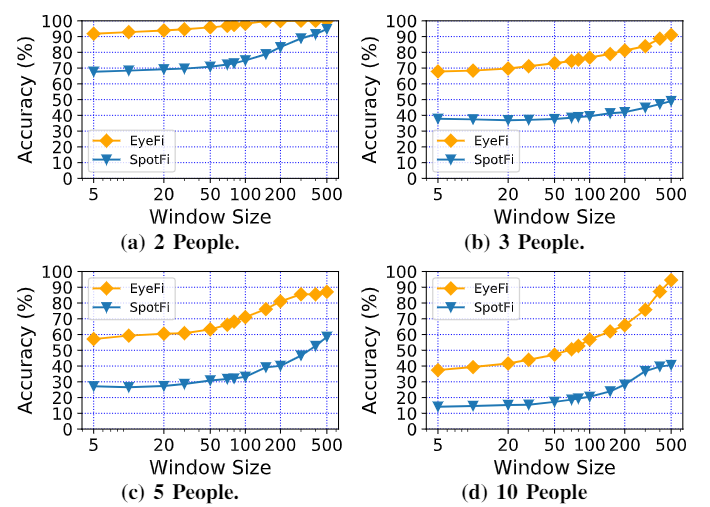 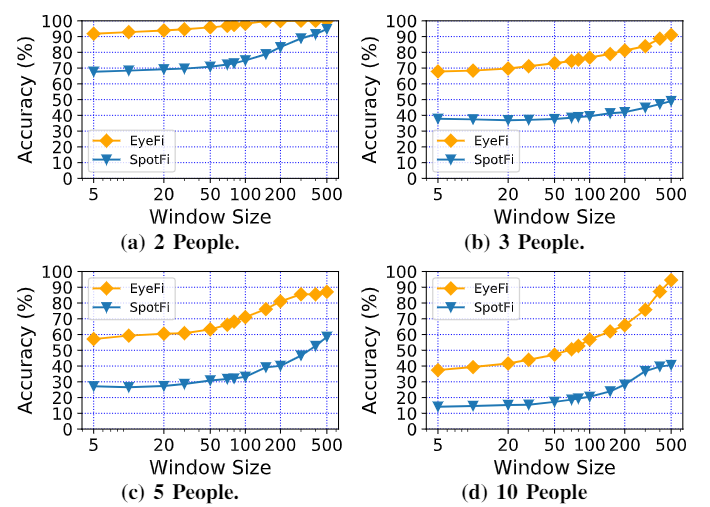 27
5 WiFi packets is roughly 0.05s
Conclusion
We proposed a multi-modal sensing system that fuses WiFi and camera for human sensing, motion trajectory estimation, and long-term identification. 
We developed a student-teacher based neural network to estimate AoA from CSI values and proposed a novel techniques to smooth the WiFi-based trajectory.
Our system provides over 3800x speedup and 75% overall accuracy which is faster and better than SpotFi based approach.
We collected real-world dataset and released it for public.
28
Thanks!
Questions?
Backup Slides
30
Background – CSI
CSI – Channel State Information
known channel properties of a communication link.
Phase and amplitude can be different across multiple paths.
Wall
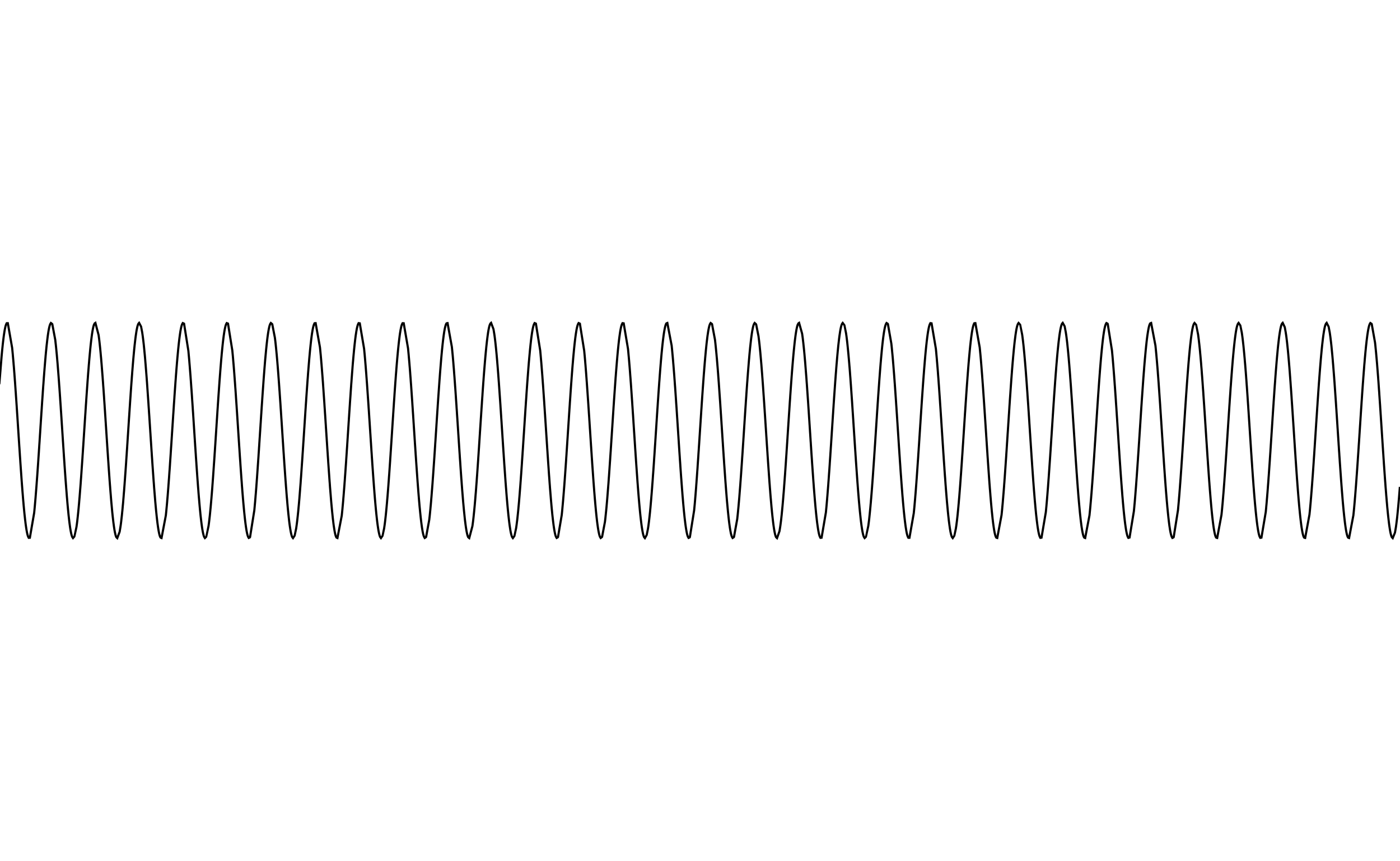 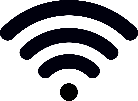 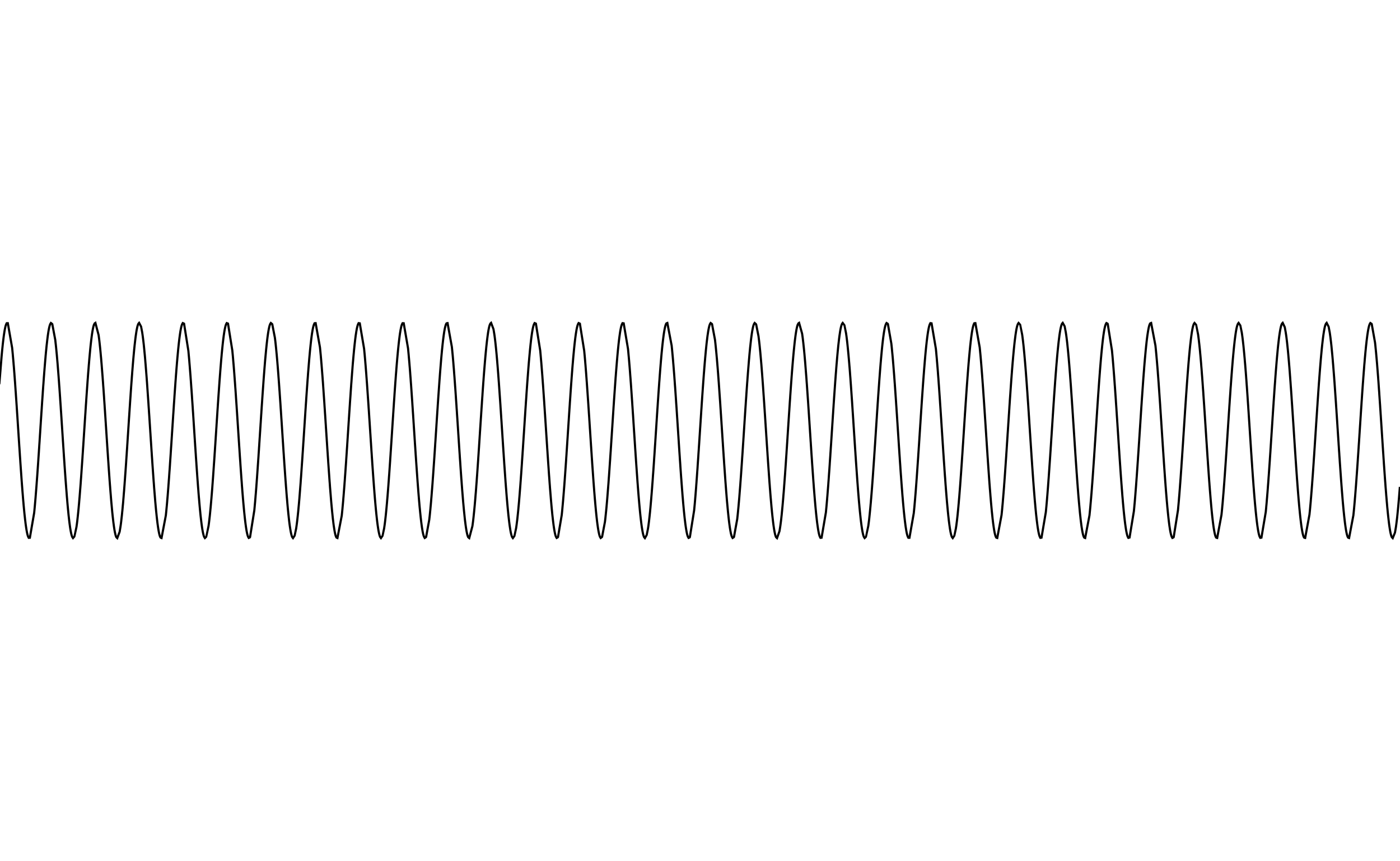 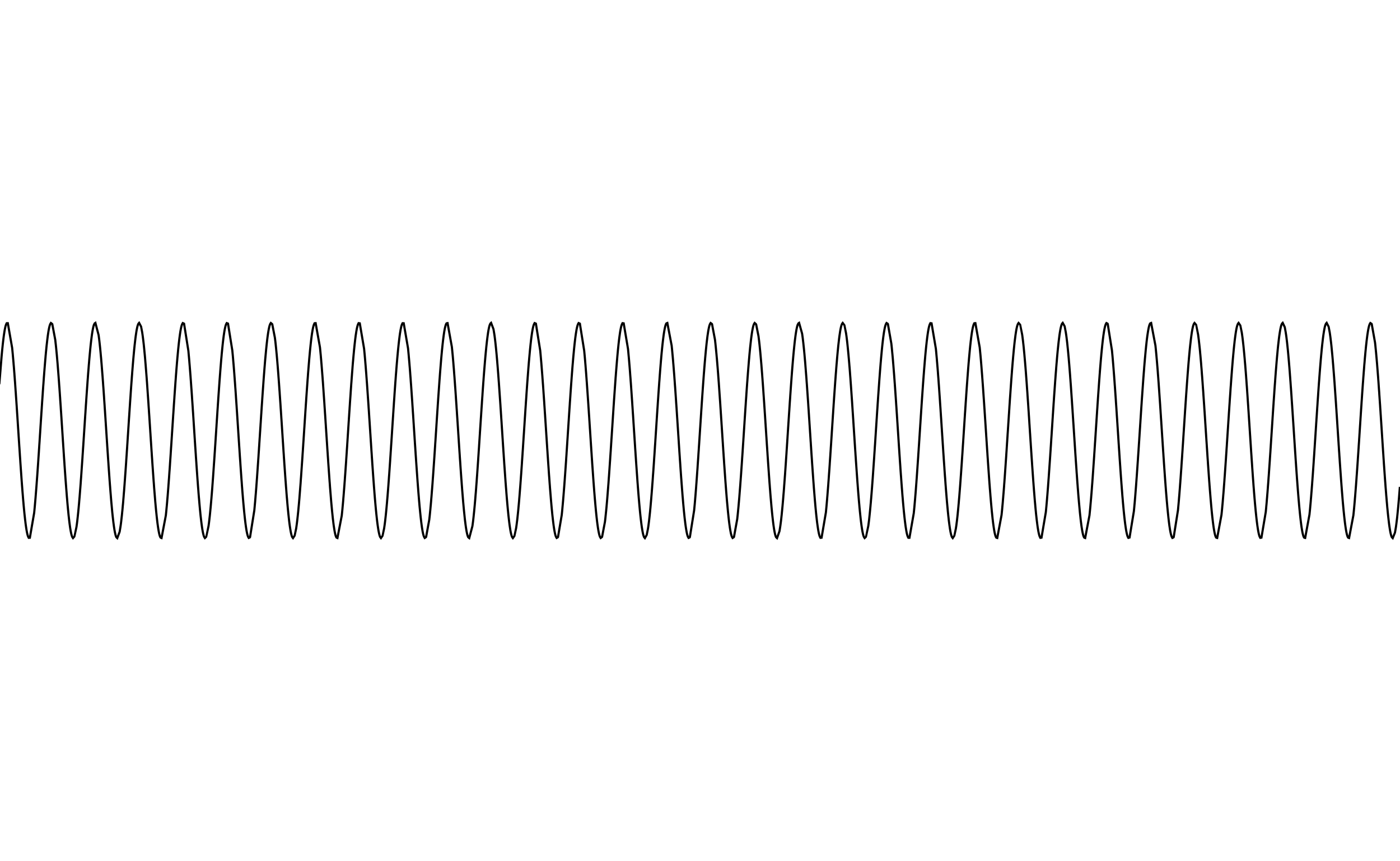 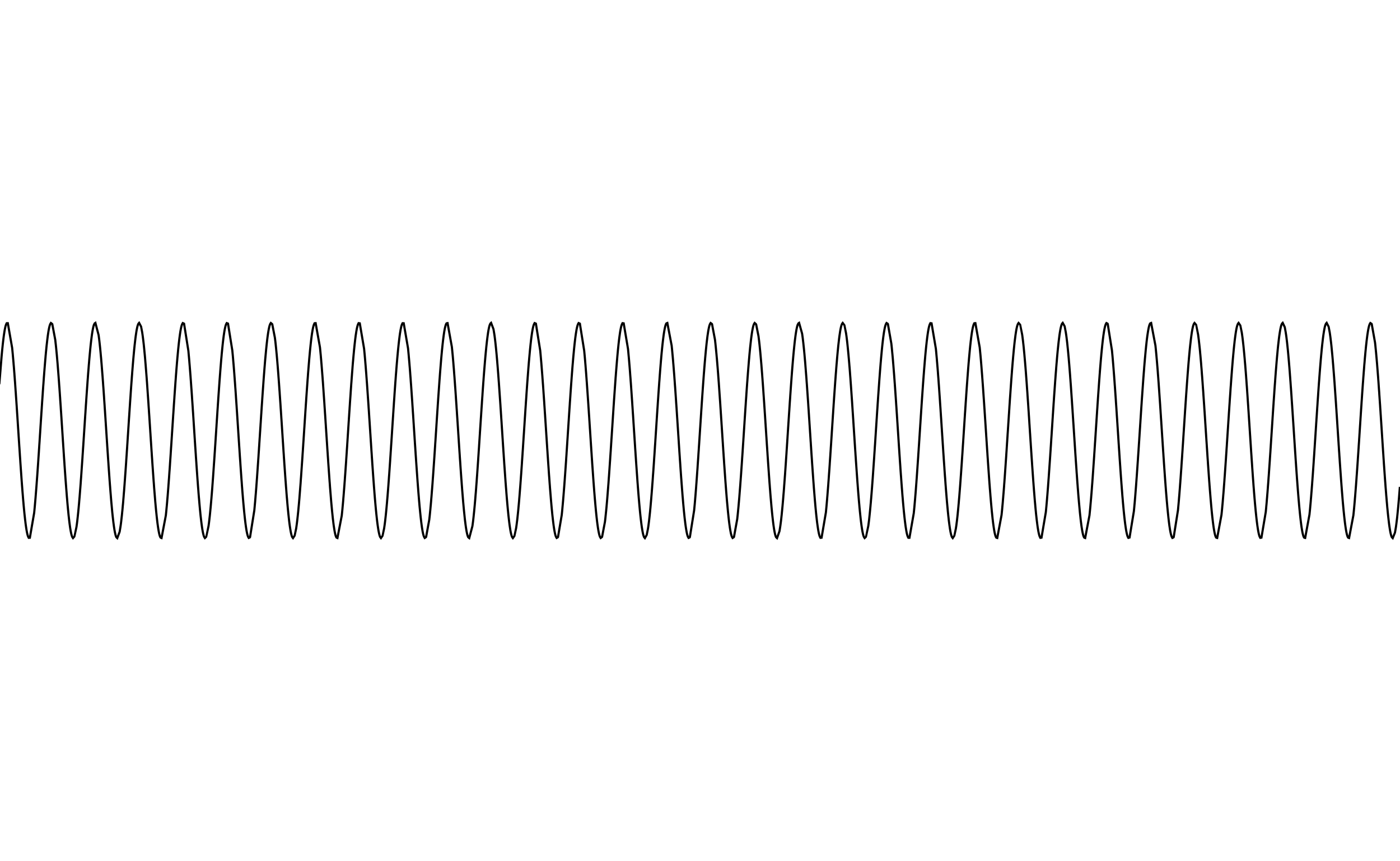 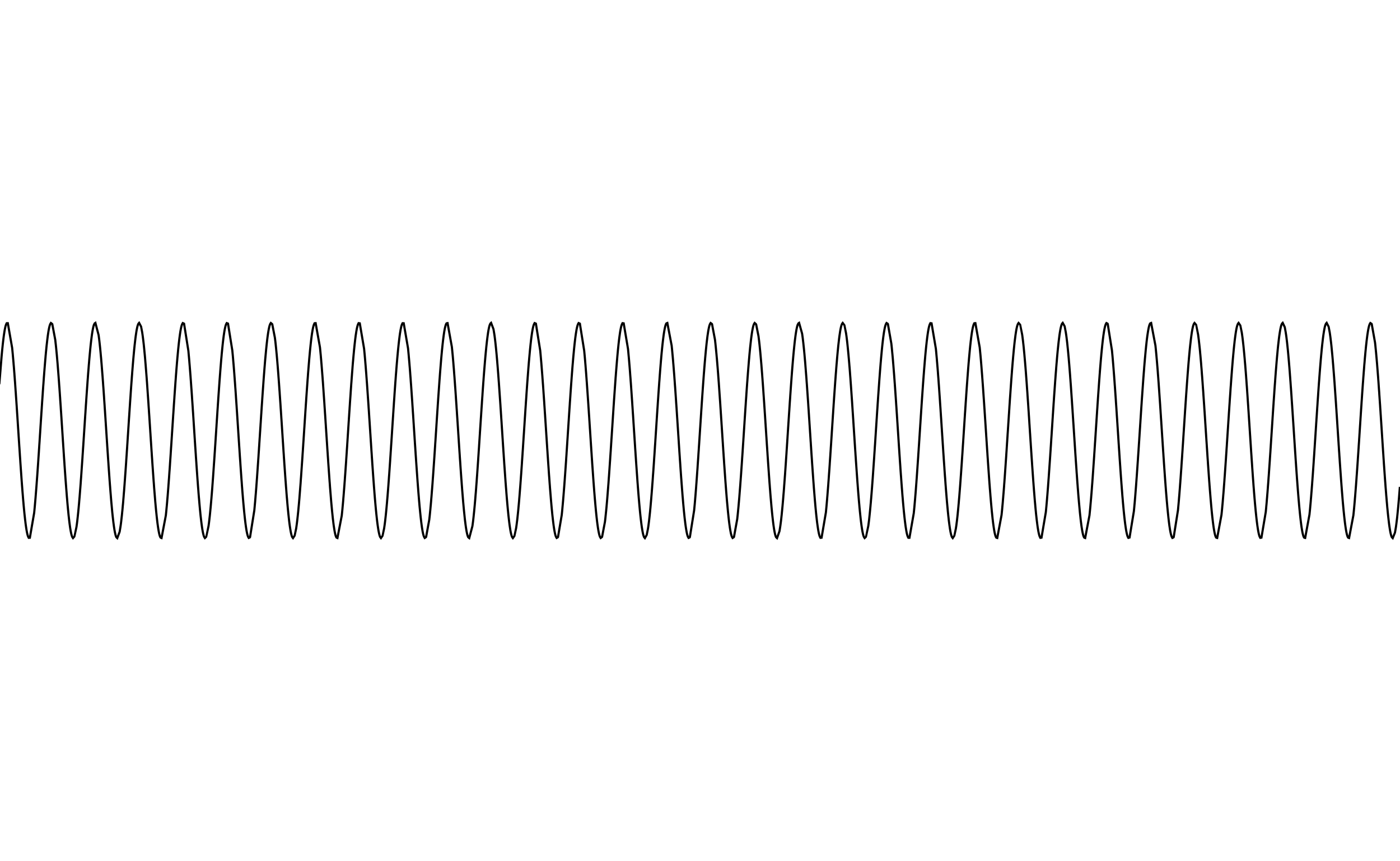 Wall
31
Background – Angle of Arrival (AoA)
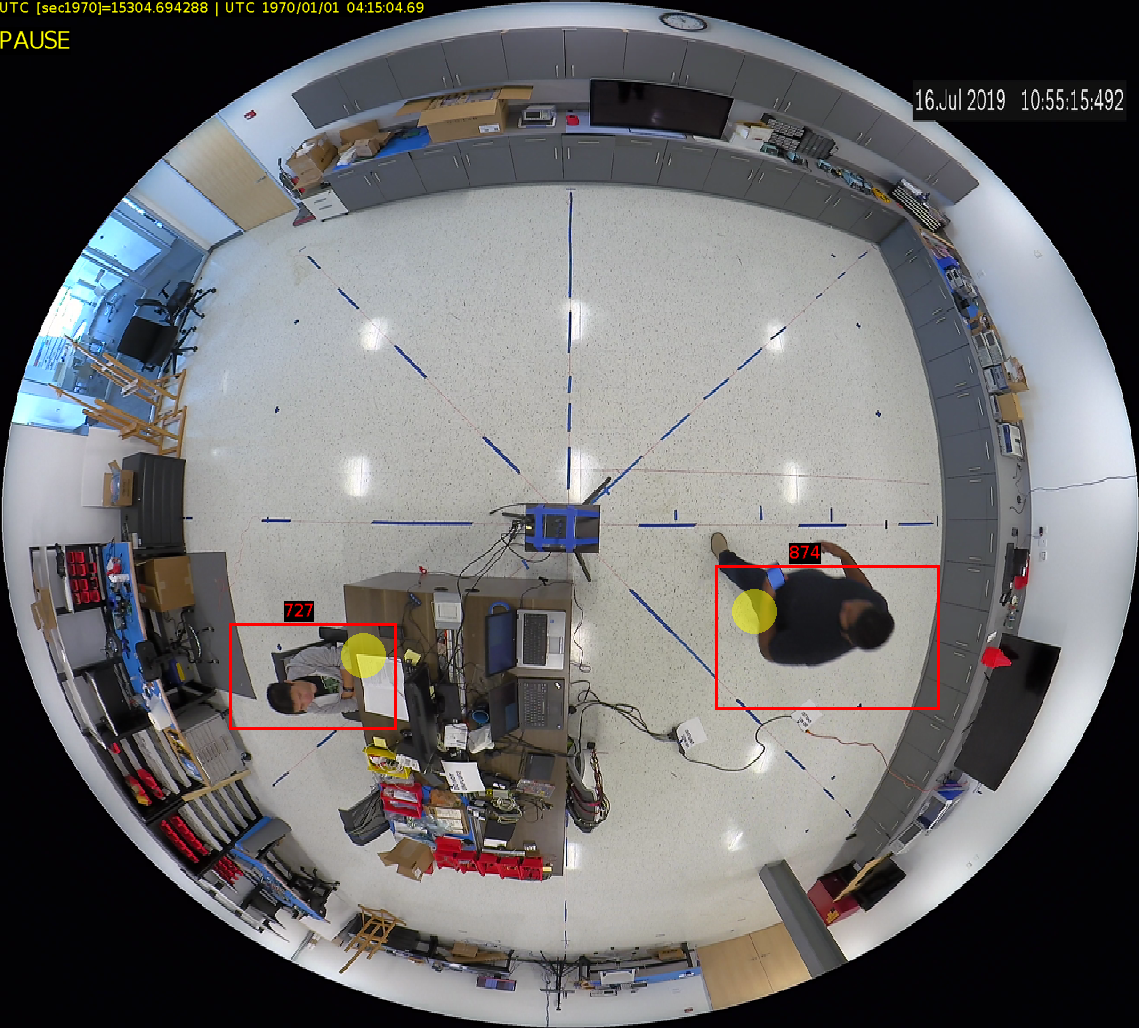 Angle of Arrival (AoA)
How to get CSI to AoA?
Received WiFi signal difference across different antennas.

State of the art: SpotFi

Kotaru, Manikanta, et al. "Spotfi: Decimeter level localization using wifi." Proceedings of the 2015 ACM Conference on Special Interest Group on Data Communication. 2015.
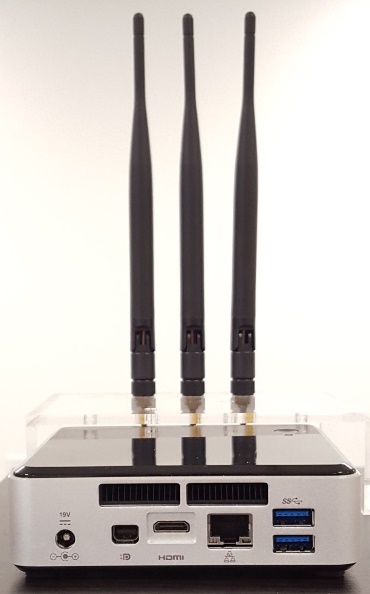 32
Why Not Vision or SpotFi + Vision
SpotFi is slow.. 1-1.5 second per packet
We use a low data rate of around 23 packets per second.
8 hours video requires 184 hours (7.67 days) to calculate.
Facial recognition is privacy intrusive and banned in certain situations.
Not working well with panoramic camera.
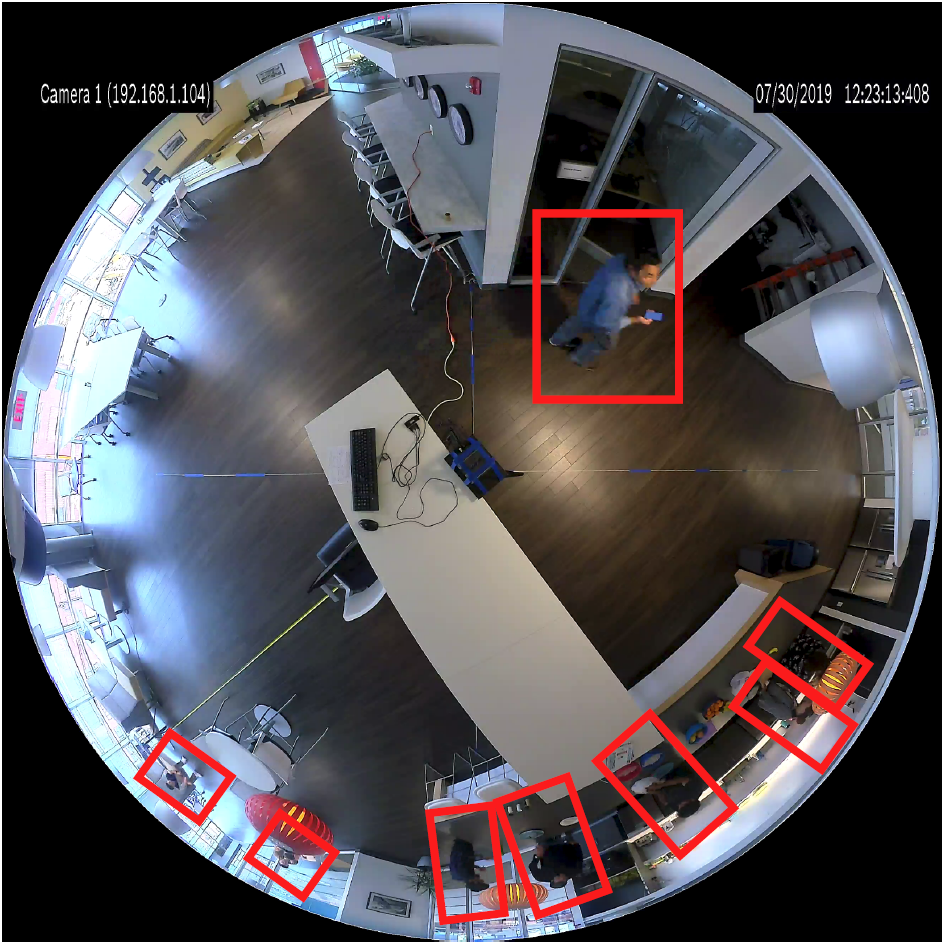 33